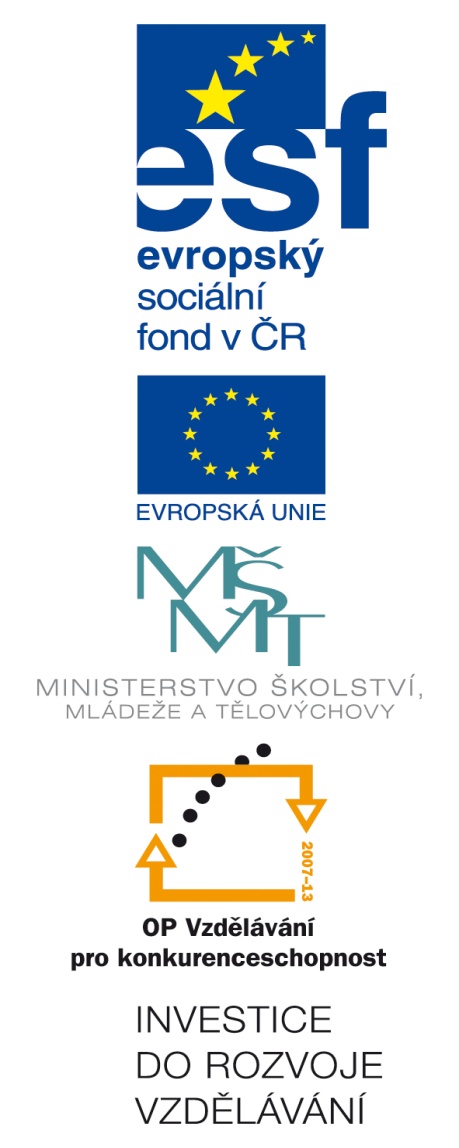 Číslo šablony: III/2
    VY_32_INOVACE_P9_1.17
          Tematická oblast: biologie člověka s rozsahem pro ZŠ
Endokrinní soustava- Hormony
                                              Typ: 	DUM - výkladový
                                        	   Předmět: Teorie TV
                                              Ročník:  2. r. (6leté), 1. r. (4leté)
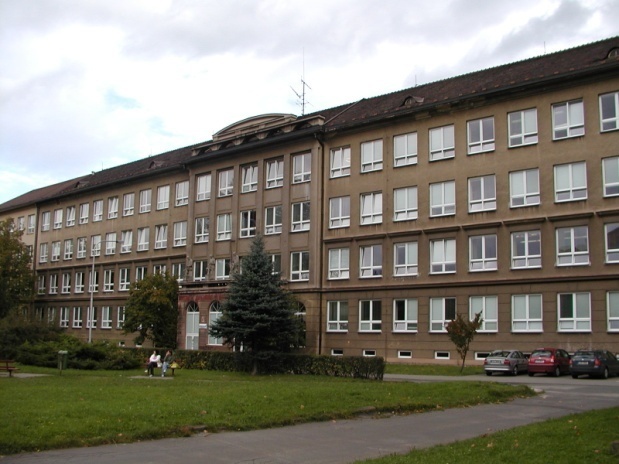 Zpracováno v rámci projektu
EU peníze školám
	  CZ.1.07/1.5.00/34.0296
Zpracovatel:
Mgr. Šárka Dohnalová
Gymnázium, Třinec, příspěvková organizace
Datum vytvoření: březen2014
Metodický list
Materiál je určen pro 1.ročníky čtyřletého studia a 1.a 2.ročníky šestiletého studia.
Učitel pomocí prezentace probere učivo o hormonech a zaměří se na endorfiny.
 Připomene stavbu a funkci endokrinní soustavy. 
 Význam žláz v nitřní sekrecí a uvede funkci hormonů.
Prezentaci lze použít jako rozumný návod k rozvoji pohybových aktivit jedince školního věku.
ENDOKRINNÍ SOUSTAVA
Hormony
Funkce endokrinní soustavy
Soustava s vnitřní sekrecí
Sekrety - vylučované potřebné látky pro tělo
Vylučovanými látkami jsou hormony
Hormony udržují v činnosti  vnitřní orgány 
Hormony spouštějí např. činnost pohlavních žláz
Stavba endokrinní soustavy
Mozek – hypofýza – podvěsek mozkový
Mozek – epifýza - šišinka
Oblast krku – štítná žláza a příštítná tělíska
Hrudník – brzlík
Oblast břicha – slinivka břišní(pankreas)
Oblast beder – nadledvinky
Pohlavní orgány – varlata, vaječníky
Hormony ovlivňují v těle životní funkce:
Celkový metabolismus(látková přeměna)

Hospodaření s ionty a vodou

Růst organismu

Rozmnožování organismu
HYPOFÝZA – podvěsek mozkový
Tvořena: předním a zadním lalokem
Je nadřazena ostatním žlázám v těle
Vylučuje hormon ADH – antidiuretický hormon – stimuluje činnost ledvin - reguluje zpětné vstřebávání vody
Hormon LH – luteinizační hormon – ovlivňuje růst a činnost pohlavních žláz
A další hormony
Endorfiny – hormony štěstí
Jsou vylučovány z mozku – limbický systém(část koncového mozku)
Ale také z močového měchýře, z plic a střev
Je to opioidní peptid(opiát - alkaloid)

Podporují  tišení bolesti, k přežití kritických okamžiků, zlepšení psychiky a sebevědomí
Sportovní intenzivní trénink, zvyšuje vyplavování endorfinů
Pokud nemáte kondici, vylučují se endorfiny vždy s adrenalinem(hormon slinivky břišní)

Budováním kondice a pravidelným cvičením si vylepšíte vyplavování endorfinu a tím i zlepšíte psychickou pohodu, náladu a kondici
http://www.poetrie.cz/img/clanky/VV0004/woman.jpg
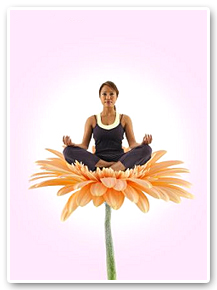 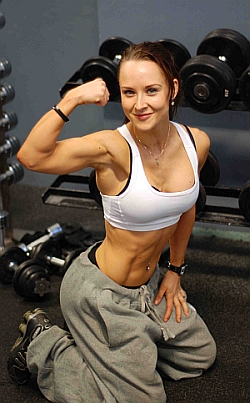 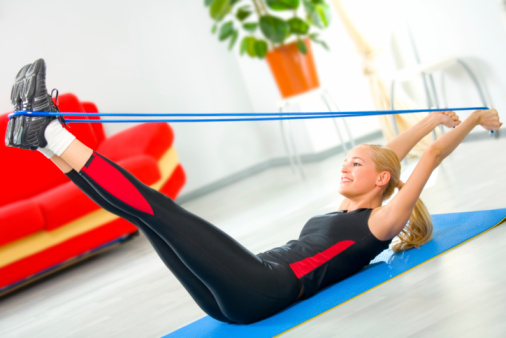 http://fitness.dobris.net/uploads/assets/endorfiny-big.jpg
http://www.femina.cz/uploads/zdravi/91683352.jpg
Endorfiny se také vylučují:
Při pobytu na sluníčku
Dýchací cvičení
Saunování
Masáže
Meditace, smích
sex
Zdroje
Archiv autora